Desired State Configuration and Windows
Jeffrey Snover @jsnover
Microsoft Distinguished Engineer
Desired State Configuration and Windows the Cloud
Jeffrey Snover @jsnover
Microsoft Distinguished Engineer
Agenda
Acknowledgements
Why PowerShell Desired State Configuration (DSC)?
What is DSC?
Why DSC on Unix?
Why DCS?
What they are really asking is:
Why not:
Salt?
Chef?
Ansible?
Puppet?
CFEngine?
GuardRail?
BrewMaster?
Lots of great tools for Unix, why not just use them?
“Why PowerShell DSC?” is the wrong question
Right Question
Why PowerShell?
Why not just use *sh and the Unix utils?
History
My team and I have deep Unix backgrounds
Joined MSFT in 1999 and immediately pushed for CLI and Unix tools on Windows
Encountered some cultural pushback
“Exactly which part of ‘Windows’ is confusing you?”
I finally prevailed
“Which 10?”
Eventually got Services for Unix (*sh & Unix utils) as a free download
Problem Solved?
WRONG!
SFU didn’t help 
Document vs API oriented OS
Unix is a document-oriented OS
If you can edit files and restart processes, you can manage Unix
awk, grep, sed are management tools
Windows is an API-oriented OS
awk  didn’t work against WMI
grep didn’t work against Active Directory
sed   didn’t work against Registry
Next Step
I spent $4,080,000 on CLIs 
$4,000,000 got me 60 commands – a tiny fraction
$60,000 got me WMIC – metadata driven CLI to drive the WMI api
My Christmas vacation got me 72 WMIC commands
$20,000 got me enhancements to the WMI engine
And a fantastic insight about how to manage an API oriented OS
Lessons
Unix-style document manipulation tools don’t work managing Windows
IIS provides false hope to newcomers
We needed to invent PowerShell
Bruce Payette’s book “PowerShell In Action” provides lots of details
Monad Manifesto 
Deconstructed Unix reinterpreted for an API oriented world
Pipelines of text are replace with pipelines of objects
And prayer-based parsing is eliminated  
Why DSC?
Unix CM tools “hit a brick wall” managing Windows
Need a tool which works against an API-oriented OS
What is DSC?
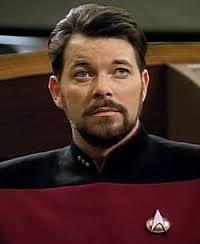 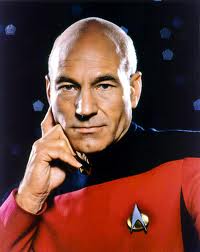 Make It So
(@#$%@$&)Yes Sir!
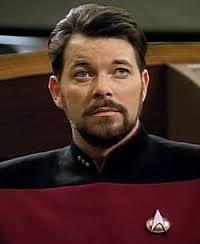 Make It So
Make It So
Make It So
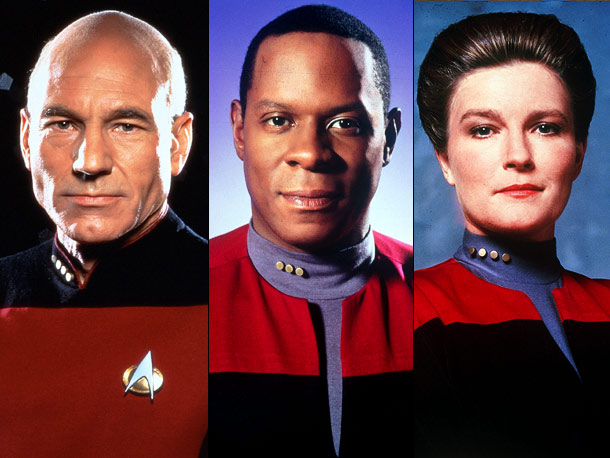 (@#$%@$&)Yes Sir!
(@#$%@$&)Yes Sir!
(@#$%@$&)Yes Sir!
What is DSC?
DSC is a 
tool-agnostic
standards-based
distributed configuration-management platform
PowerShell Desired State Configuration
Enables you to ensure that the components of your data center have the correct configuration

Supports continuous deployment

Prevents configuration drift

Enable declarative, autonomous and idempotent (repeatable) deployment,  configuration and conformance of standards-based managed elements
Push Model
Model
Tools
Documents
“Make it So” Agent
Local Configuration Store
PS V1, V2, V3
Configuration MOF
PS V4*
Parser and Dispatcher
3rd party languages and tools
Imperative Providers
*  PSV4 adds:
Declarative syntax extensions
Schema-driven Intellisense
Schema validation (early-binding)
Providers implement changes:
Monotonic
Idempotent
Pull Model
Tools
Documents
“Make it So” Agent
Configuration MOF
Role of Standards
DSC uses the DMTF management standards
MOF is a Managed Object Format for describing instances
WMI – Windows Management Interface (DMTF CIMOM)
Protocol is WSMAN
REST (OData) for Pull scenarios
OMI
Small, fast, open source implementation of WMI using the same APIs as WMI
Running > 40 variants of Unix  & Cisco/Arista/Huawei network devices
Any platform can manage DSC using a standards-based stack 
Without additional agents
Why DSC on Unix?
CloudOS
Heterogeneous fabric management 
Heterogeneous clients
Datacenter Plug-and-Play
Unix CM world seems to be a battle between proprietary products
Not cooperating on a platform to enable an ecosystem
Agenda Revisited
Why PowerShell Desired State Configuration (DSC)?
Because Windows is an API oriented OS
What is DSC?
Tool-agnostic, standards-based, distributed configuration-management platform
Why DSC on Unix?
Provide a single common management stack to manage every element in the datacenter